hehX
SIN
“ssobèfw vfÿgú ZäfaòªeöceCx hehX”
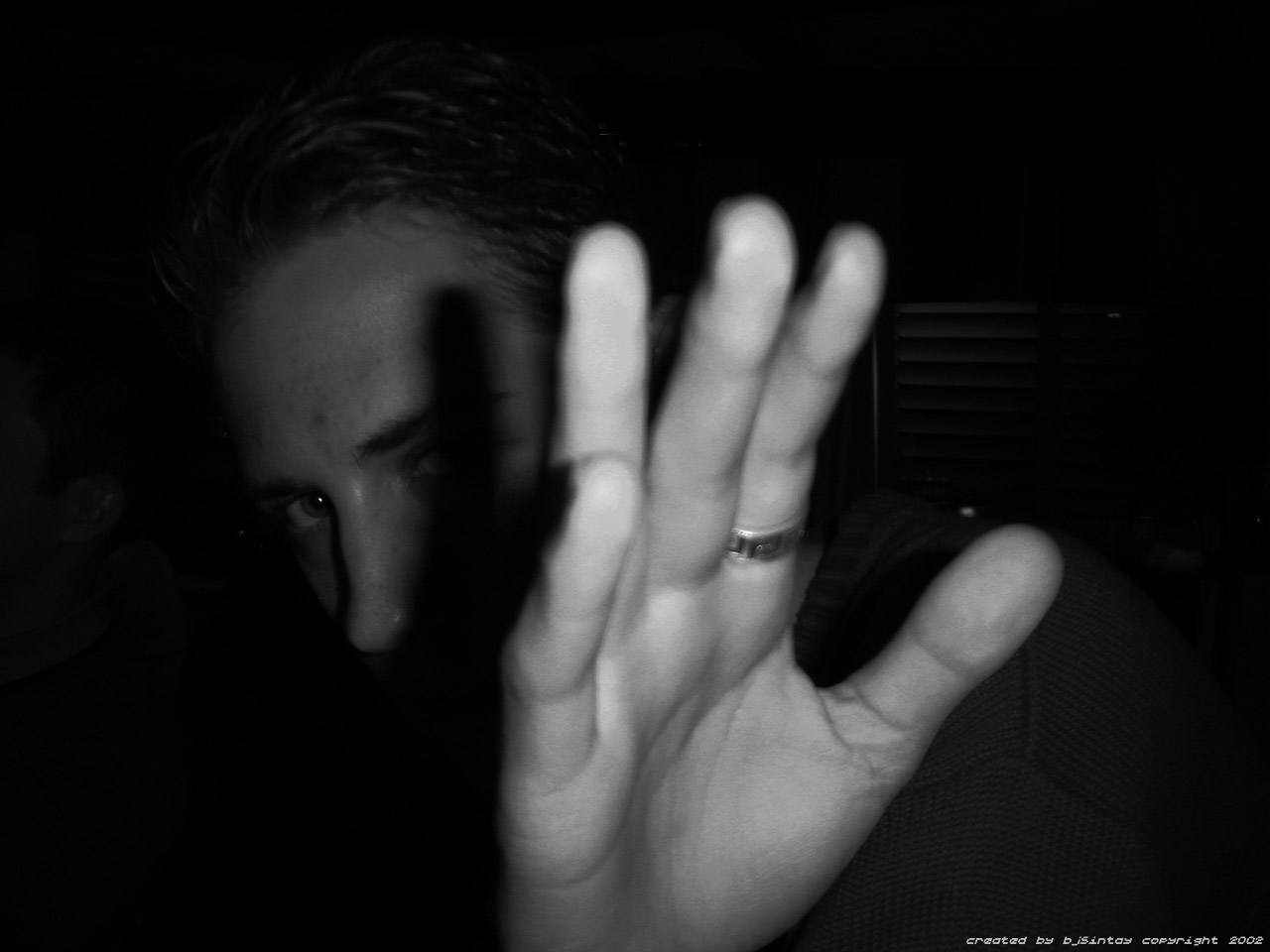 “hehX vr sòÖjgal kgaå vr
hehX vr sòÖjgal”

beTfntsëãgú lf|kW

-	vgC, käbx	
-	MehbeTgkW
-	DMgíYeóCX
-	cJÜgúbsj bfOfTjglx
“DÒfkgCxæèfsn kjeä
umxl~W ahesn hehX
cvgóõsv bnãX sòÖgÿg.”
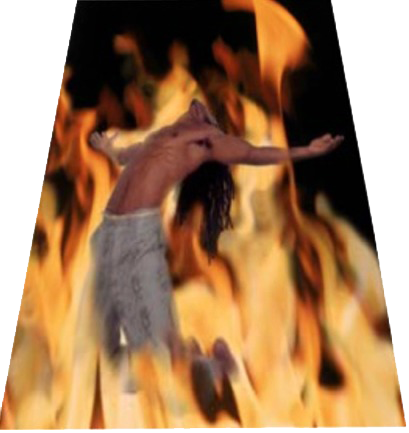 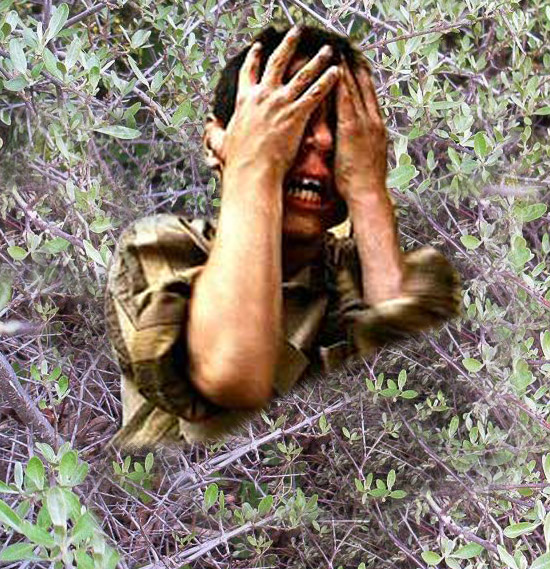 hehèfw sÂjg~gÿ 
cgäägkW vrJgÿ 
avebgkW Akf.

SRfw  

jìãgsë
shezkj~W
Akgÿg
hehèfz
cg©f.
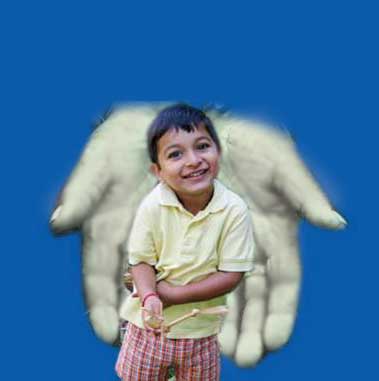 vnâ òfékW

AJÜbgX vnâ ofbmX		:-Fÿx
vnâ mîevX	-		:ceh¥x skeëgTw
òrè bfòejX	-	:Dmtã
bfn kgJå slJÜx	-	:sbJgh¥x
bfócX GçeTgÿlx	-:Dcflceã mXmejX
bnfã Díõehkz		-:hæfTgbez Eùiucgúbz
vnâ òfkfÁ	-		:ùheqÓv
ygífcez	-		:Mjfsãÿx aleÿgÿlx					ùhbqèfTgÿbz
bnfã këTejz		:-vfjeMveã EÎebgúbz
ùktjceã bfaveoX		-:kgJÜX kçghfëfTw
vnâ clX	-		:mceOevX, maéeóX
Sägh¥cgú apenf		:-am¡ufTgk
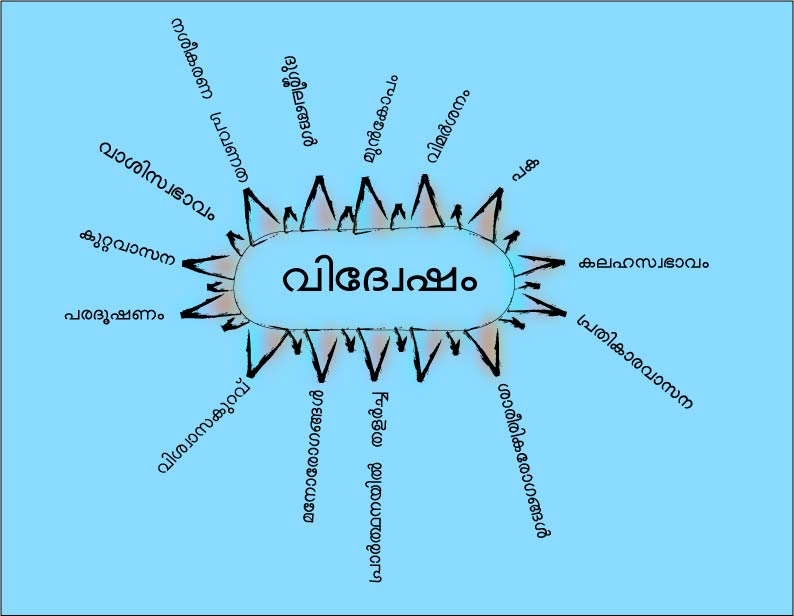 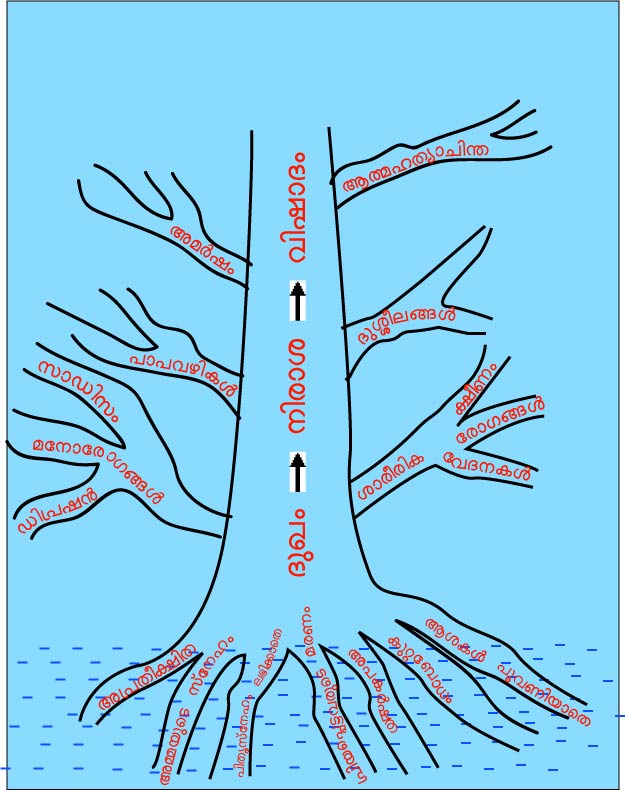 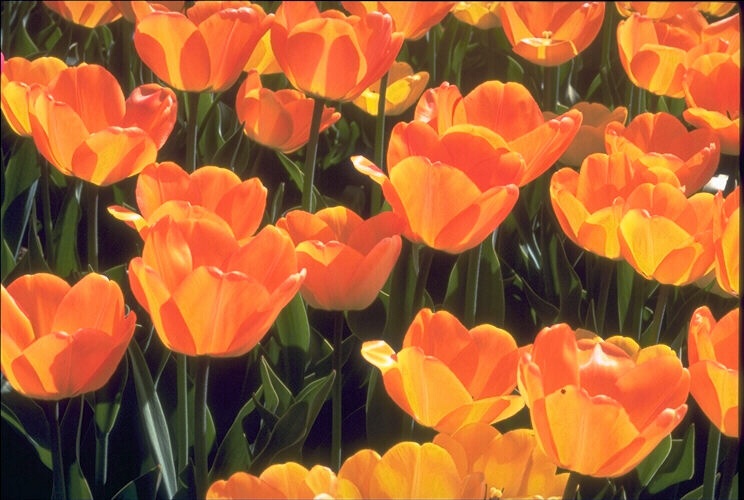 Thank 
you